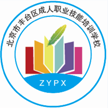 北京市丰台区成人职业技能培训学校
人力资源管理师
劳动关系协调师
中级经济师
学历提升
育说课
求实创新  自强不息
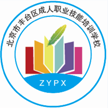 北京市丰台区成人职业技能培训学校
中级经济师  
      人力资源管理专业

               
           主讲：周润芝
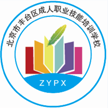 北京市丰台区成人职业技能培训学校
第二部分  
人力资源管理
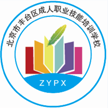 北京市丰台区成人职业技能培训学校
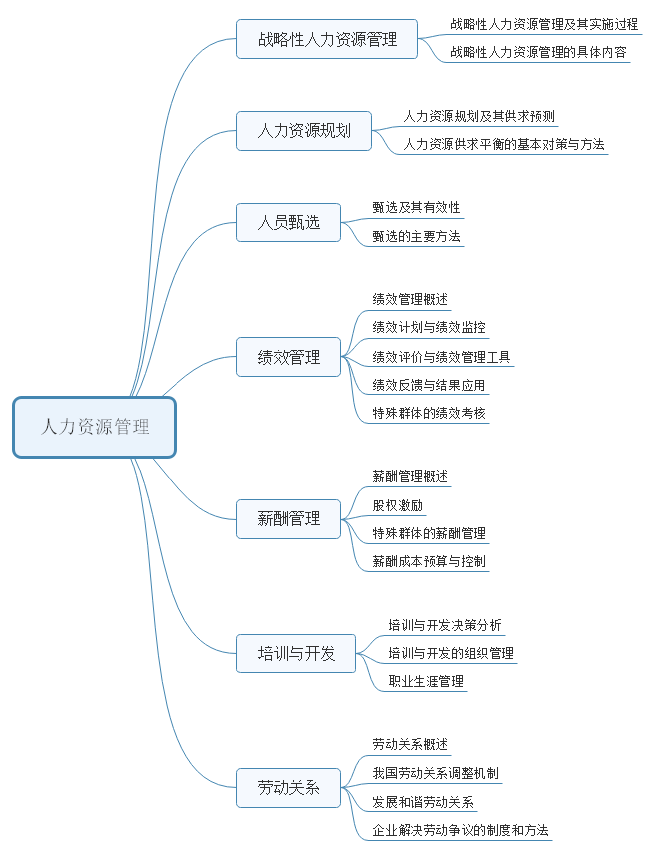 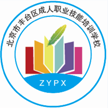 北京市丰台区成人职业技能培训学校
第五章  人力资源规划
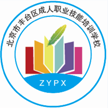 北京市丰台区成人职业技能培训学校
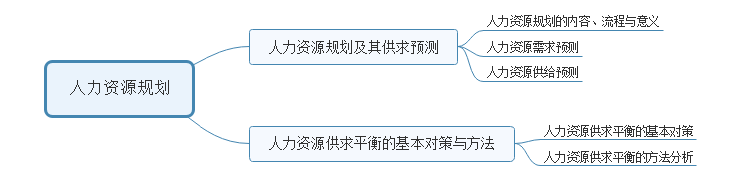 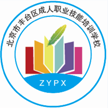 北京市丰台区成人职业技能培训学校
第一节  人力资源规划及其供求预测
1.人力资源规划的概念和内容
2.人力资源规划的流程
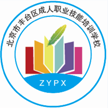 北京市丰台区成人职业技能培训学校
3.力资源规划的意义和作用
4.影响人力资源需求预测的内容及其影响因素
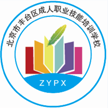 北京市丰台区成人职业技能培训学校
5.人力资源需求预测的方法
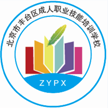 北京市丰台区成人职业技能培训学校
6.影响人力资源供给预测的内容及其影响因素
7.企业内部供给预测方法
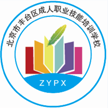 北京市丰台区成人职业技能培训学校
第二节  人力资源供求平衡的基本对策与方法
8.人力资源供求平衡的基本对策
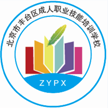 北京市丰台区成人职业技能培训学校
9.人力资源供求平衡的分析方法
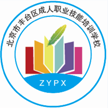 北京市丰台区成人职业技能培训学校
12考点：人力资源规划的内容、流程与意义
1.公司人力资源部门制定未来几年的人力资源规划时，应当首先从解（  ）人手。
A.组织结构和业务流程
B.外部劳动力市场状况
C.竞争对手的情况
D.公司的战略规划
2.狭义的人力资源规划专指组织的（  ）
A.人员供求规划
B.雇用规划
C.绩效管理规划
D.薪酬福利规划
E.培训开发规划
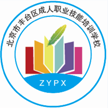 北京市丰台区成人职业技能培训学校
12考点：人力资源规划的内容、流程与意义
3.（  ）属于人力资源规划的意义和作用。
A.有利于组织战略目标的实现
B.有利于组织整体人力资源管理系统的稳定性、一致性和有效性
C.有助于组织对人工成本的合理控制
D.有助于组织开展绩效管理和人员培训E.有助于薪酬管理的效率提升
考点：人力资源需求预测
4.关于人力资源需求预测的影响因素，表述错误的是（  ）
A.组织战略会受到组织在未来发展战略和竞争战略的重要影响
B.产品和服务会受到国家宏观政策调整以及消费者对产品或服务的消费偏好改变的影响
C.技术因素主要源自新技术的采用比如生产自动化、人工智能等
D.组织变革包括组织结构调整或国际贸易环境的变化
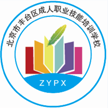 北京市丰台区成人职业技能培训学校
12考点：人力资源规划需求预测
5.近年来，随着越来越多的人在网上购物，某物流公司的员工人数迅速增加，这体现出影响人力需求的因素是（  ）
A.国际贸易环境
B.组织提供的服务
C.组织变革
D.组织战略

6.企业在预测未来人力资源需求时，有时会给予某一种关键的经营或管理指标与人力资源需求量之间的关系来进行预测，这种方法属于（  ） 
A.趋势预测法
B.比率分析法
C.马尔科夫分析法
D.人员替换分析法
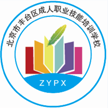 北京市丰台区成人职业技能培训学校
12考点：人力资源规划需求预测
7.关于人力资源需求预测中的经验判断法的说法，正确的是（  ）。
A.经验判断法主要适用于规模较大、结构复杂的组织
B.经验判断法是组织各级领导根据自己的经验和直觉确定组织未来人员需求的方法
C.经验判断法是一种精确的预测方法
D.经验判断法是一种定量的预测方法
8. （  ）是根据一个组织的雇佣水平在最近若干年的总体变化趋势，来预测组织在未来某一时期的人力资源需求数量的方法。
A.趋势预测法
B.人员核查法
C.回归分析法
D.经验判断法
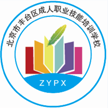 北京市丰台区成人职业技能培训学校
12考点：人力资源规划需求预测
9.关于人力资源需求预测方法的说法，正确的有（  ）
A.经验判断法是一种定性的主观判断法
B.回归分析法是一种定量的预测方法
C.德尔菲法要求专家们一起开会集体进行需求预测
D.定量的需求预测方法准确性往往比较高
E.定性的需求预测方法过于主观，不适合使用
10.关于企业在使用德尔菲法进行人员需求预测时应注意的问题，表述正确的是（  ）。
A.专家的挑选要有代表性，专家人数至少为10人
B.需要给专家提供充分的资料和信息
C.问题的表述尽量模糊，让专家能够独立判断
D.问题设计要合理，专家一次可以回答较多问题
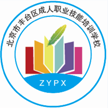 北京市丰台区成人职业技能培训学校
12考点：人力资源规划需求预测
11.由多名专家采用多轮、匿名方式对组织未来人力资源需求进行预测的方法是（  ）。
A.德尔菲法
B.时间序列法
C.比率分析法
D.回归分析法
12.回归分析法是一种定量分析方法，首先建立人力资源需求数量与其影响因素之间的（  ）
A.趋势关系
B.函数关系
C.比例关系
D.比率关系
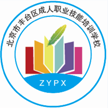 北京市丰台区成人职业技能培训学校
12考点：人力资源供给预测
13.关于人力资源供给预测的说法，错误的是（  ）
A.它要求企业能够获得的人力资源数量、质量和结构
B.它不需要了解外部劳动力市场的供给情况
C.它常常需要用到人力资源技能库中的信息
D.它可能会用到马尔科夫分析法
14.关于人力资源供给预测的说法，错误的是同量來需资人自
A.马尔科夫分析法主要采用转移矩阵的统计分析程序
B.人员替换法有利于激励员工士气，降低招聘成本
C.马尔科夫分析法和人员替换法是人力资源需求预测的方法
D.人力资源供给状况一定会受到外部劳动力市场总体供给情况的影响
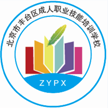 北京市丰台区成人职业技能培训学校
12考点：人力资源供给预测
15.某公司在进行人力资源供给预测时，针对某些关键职位，细致分析了组织内部能够填补该职位空缺的合格候选人，这种预测方法属于（  )
A.马尔科夫分析法
B.人员替换分析法
C.超势预测法
D.转移矩阵
13考点：人力资源供求平衡的基本对策
1.企业面临需求大于供给时，可采取的措施有（  ）。
A.员工加班加点
B.返聘退休员工
C.部分业务外包
D.降低员工离职率
E.冻结人员雇佣
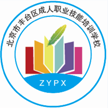 北京市丰台区成人职业技能培训学校
13考点：人力资源供求平衡的基本对策
2.当组织面临人力资源需求小于供给时，适合采用的组织对策有（  ）。
A.改进生产技术、优化工作流程
B.加强人力资源招募工作
C.延长现有员工的工作时间
D.鼓励员工提前退休
E.对富余人员进行培训
考点：人力资源供求平衡的方法分析
3.企业在评估内部的人力资源供给情况时可以采用的工具是（  ）
A.劳动力市场供给趋势表
B.竞争对手劳动力需求分析图
C.员工技能数据库
D.本行业人员流动率分析表
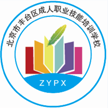 北京市丰台区成人职业技能培训学校
13考点：人力资源供求平衡的基本对策
4.在减少未来出现劳动力过剩的方法中，表述正确的是（  ）
A.载员、降薪、职位调动等见效速度快，员工受伤害程度高
B.职位分享见效速度中等，员工受伤害程度高
C.冻结雇用见效速度慢，员工受伤害程度中等
D.鼓励提前退休见效速度慢，员工受伤害程度低
5.关于人力资源外包与离岸经营的说法，错误的是（  ）
A.被外包出去的工作最好是“模块化的”工作
B.在选择外包服务供应商时，该机构的规模越大越好、历史越长越好
C.离岸经营意味着将工作岗位从一个国家转移到另一个国家
D.可以离岸经营的工作岗位仅限于工作范围窄和非常初级的简单工作
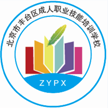 北京市丰台区成人职业技能培训学校
13考点：人力资源供求平衡的基本对策
6.关于非带薪休假的说法，错误的有（  ）
A.非带薪休假是指通过短期内减少员工的带薪工作日，降低人工成本，避免解雇员工
B.非带薪休假是指通过保持单位时间的薪酬水平不变，但是减少全体员工的工作时间来避免裁员
C员工们之间还可以通过自觉转让工作时间为彼此提供帮助
D.有助于企业保存现金或是保证现金流
E.企业可以长期使用学习笔记
14考点：案例
某企业自成立后发展限速，随着市场份额的不断扩大，企业人员数量中2500人增加到6000人。但是随着市场产能过剩，市场空间逐步缩小，企业决定采取收级战略，再加上该企业的产品类型较为单一，所以企业整体的人员余情况比较严重。而与业同时，内部有些部门却还存在着人手不足和明显的人岗不匹配现象。在行业不景气的大形势下，未来如何维持企业运营并保持一定增长，需要企业充分利用现有的人力资源，以满足战略发展的需要，对此，该企业的管理者感到很困惑。#勤工身气根据以上资料，回答下列问题：
（1）更好地利用现有人力资源，该企业需要重点做好的人力资源管理工作有（  ）。
A.人力资源优化配置  B.提高员工福利  C.招聘新员工  D.人力资源规划有业企
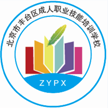 北京市丰台区成人职业技能培训学校
14考点：案例
某企业自成立后发展限速，随着市场份额的不断扩大，企业人员数量中2500人增加到6000人。但是随着市场产能过剩，市场空间逐步缩小，企业决定采取收级战略，再加上该企业的产品类型较为单一，所以企业整体的人员余情况比较严重。而与业同时，内部有些部门却还存在着人手不足和明显的人岗不匹配现象。在行业不景气的大形势下，未来如何维持企业运营并保持一定增长，需要企业充分利用现有的人力资源，以满足战略发展的需要，对此，该企业的管理者感到很困惑。#勤工身气根据以上资料，回答下列问题：
（2）该企业当前面临的人员余问题，反映了（  ）对人力资源需求的影响。
A.技术  B.企业战略  C.人力资源供给  D.产品市场
（3）解决该企业内部有些部门人才短缺的方法有（  ）。
A.本部门员工加班加点                                    B.通过改进生产技术提高效率  
C.对其他部门中可用的富余人员再培训后转到人才紧缺部门    D.在本部门内进行职位分享
（4）对企业整体人员过剩的情况，企业可以采取的方法有（  ）。
A.职位外包           B.裁员
C.鼓励提前退休       D.冻结雇佣
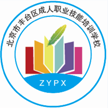 北京市丰台区成人职业技能培训学校
第六章    人员甄选
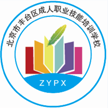 北京市丰台区成人职业技能培训学校
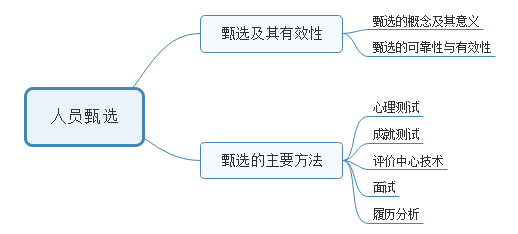 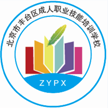 北京市丰台区成人职业技能培训学校
第一节  甄选及其有效性
1.人员甄选概念
2.甄选对组织的价值与意义
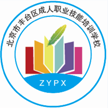 北京市丰台区成人职业技能培训学校
3.甄选的可靠性和有效性
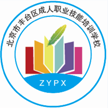 北京市丰台区成人职业技能培训学校
第二节  甄选的主要方法
4.心理测试
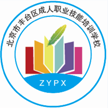 北京市丰台区成人职业技能培训学校
5.成就测试
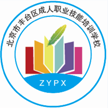 北京市丰台区成人职业技能培训学校
6.评价中心
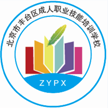 北京市丰台区成人职业技能培训学校
7.面试的概念
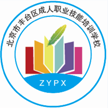 北京市丰台区成人职业技能培训学校
8.面试类型
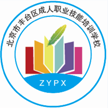 北京市丰台区成人职业技能培训学校
9.特殊面试类型
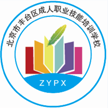 北京市丰台区成人职业技能培训学校
10.改善面试效果的主要方法
11.履历分析的要求
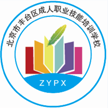 北京市丰台区成人职业技能培训学校
15考点：甄选的概念及其意义
1.关于员工甄选的说法，错误的是（  ）
A.从一开始就甄选到正确的人有利于培养一流员工
B.企业的甄选决策出现失误可能会使其付出很大的代价
C.甄选工作做好了，其他人力资源管理工作就不重要了
D.甄选到优秀的员工对于确保企业战略目标的达成至关重要
2.下列关于组织进行人员甄选的相关问题，表达错误的是（  ）
A.甄选的目的是帮助组织筛选最优秀的人
B.不应该过多地在求职者之间相互比较
C.应该重点关注求职者与空缺职位需要达到的客观标准之间的比较
D.甄选决策失误不仅会对组织造成损失，也会对员工本人造成伤害考点：甄选的可靠性与有效性
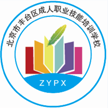 北京市丰台区成人职业技能培训学校
考点：甄选的可靠性与有效性
3.（  ）是指一种测试或甄选技术对被试者的种或多种工作行为或工作绩效进行预测的准确程度
A.效标效度
B.预测效度
C. 内容效度
D.构想效度
4.某项甄选测试的目的是评价求职者的逻辑能力，但是测试的题目设计不佳，变成了考查求职者的知识记忆情况，则该测试的（  ）比较低。
A.内容效度
B.同时效度
C.预测效度
D.效标效度
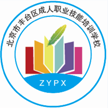 北京市丰台区成人职业技能培训学校
考点：甄选的可靠性与有效性
5.关于重测信度的说法，正确的有（  ）
A.又称再测信度
B.重测信度是指用同一种测试工具在不同的时间对同一群人进行多次测试所得到的一致性程度
C.时间间隔越长，两次测试之间的相关系数就越高
D.根据一般经验，两次测试的时间间隔为半个月到半年可能比较合适
E.反映了两个测验在内容上的等值性程度
6.内部一致性信度又分为（  )。
A.分半信度
B.重测信度
C.复本信度
D.同质性信度
E.评价者信度
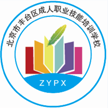 北京市丰台区成人职业技能培训学校
考点：甄选的可靠性与有效性
7.当企业同时使用同一种测试的A卷和B卷进行甄选测试时，A卷和B卷在测试内容上的等值程度称为（  )
A.复本信度
B.分半效度
C.重测信度
D.预测效度特
8.关于信度测试的说法，正确的是（  ）
A.重测信度是指用同一种测试工具在不同时间对不同的人群进行多次测试所得到的结果的一致性程度
B.复本信度是指对不同组的被测试者进行某种测试时，两种功能等值但表面内容并不相同的测试形式，然后考察在两种等值的测试中被测试者取得的分数之间的相关程度
C.内部一致性信度是指反映同一测试内容的各个题目之间的得分一致性程度
D.评价者信度是指不同评价者在使用不同测试工具时所给出的分数之间的一致性程度
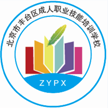 北京市丰台区成人职业技能培训学校
考点：甄选的可靠性与有效性
9.关于想要达到较高的信度需要注意的问题，表述错误的是（  ）
A.测试过程应该标准化，尽量能按测量学的要求去做
B.注意保持良好的测试环境，包括心理环境和物理环境
C.选取样本应尽可能集中在某一类人群，突出同质性特点
D.应注意测试的难度，避免出现地板效应或天花板效应
10.能够真正测出工作绩效的某些重要因素的测验方法具有较高的（  ）
A.效标关联效度
B.预测效度
C.内容效度
D.构想效度
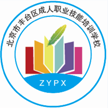 北京市丰台区成人职业技能培训学校
考点：甄选的可靠性与有效性
11.关于内容效度的说法，正确的是（  ）
A.内容效度比较适合对智力及领导能力的评价
B.如果组织想在求职者入职后再对其进行正式培训让其掌握相关技能，使用内容效度评价比较合适
C.在内容效度中主要以客观判断为主
D.较高内容效度的测试将会使求职者置身于与实际工作非常类似的情境之中
考点：心理测试
12.从测试的内容来看，心理测试可以划分为（  ）三大类。
A.评价中心技术
B.职业兴趣测试
C.成绩测试
D.人格测试
E.能力测试
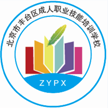 北京市丰台区成人职业技能培训学校
考点：心理测试
13.关于能力测试的表述，错误的是（  ）
A.一般认知能力即通常所说的智商
B.特殊认知能力测试又被称为职业能力倾向测试
C.心理运动能力是对一个人受个体意识支配的精细动作能力进行的测试
D.身体能力测试是对一个人运动速度、手臂稳定性、四肢协调性等所进行的测试
14.MBTI人格类型测试从4个两极性的维度来测试人的行为风格，其中反映一个人获取信息的方式是（  ）
A.外倾—内倾
B.感觉一直觉
C.理性—情感
D.判断一感知
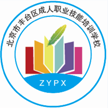 北京市丰台区成人职业技能培训学校
考点：心理测试
15.关于霍兰德职业兴趣测试的表述，错误的是（  ）
A.现实型适合从事技能和技术性的职业
B.研究型适合从事工程设计类工作
C.社会型适合从事事务性工作、图书管理等
D.企业型适合担任企业领导或行政管理人员等
16.某公司在新员工甄选过程中采用了人格测试，要求求职者基于自身感受实事求是地填答一套包括是非题、选择题的书面问卷。这种人格测试的方法属于（  ）
A.投射法
B.自陈量表法
C.评价量表法
D.标杆法
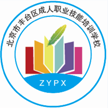 北京市丰台区成人职业技能培训学校
考点：心理测试
17.根据霍兰德的职业兴趣理论，冒险、乐观、自信，有进取心，喜欢承担领导责任的职业兴趣类型是（  ）
A.现实型
B.企业型
C.常规型
D.艺术型
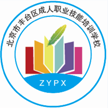 北京市丰台区成人职业技能培训学校
16考点：成就测试
1.关于员工甄选中工作样本测试的说法，错误的是（  ）
A.它所考察的内容与实际工作内容具有较高相似度
B.它的开发成本较高
C.它的效度比较高
D.它的普遍适用性很高
2.某计算机公司招聘软件工程师时，要求求职者参与编程测试，这种测法属于（  ）
A.工作样本测试
B.评价中心技术
C.公文筐测试
D.知识测试
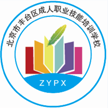 北京市丰台区成人职业技能培训学校
16考点：成就测试
3.注册会计师职业资格考试属于（  ）
A.认知能力测试
B.人格测试
C.知识测试
D.心理测试

4.关于成就测试方法的说法，不正确的有（   ）
A.评估一个人在接受教育或训练之后获得的学习成果
B.注重预测效度
C.注重内容效度
D.在接受教育或训练之前进行
E.专门针对特定职位设计，开发成本相对较高
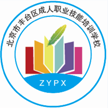 北京市丰台区成人职业技能培训学校
16考点：评价中心技术
5.角色扮演不能测出的能力是（  )
A.解决问题能力
B.领导能力
C.行政管理能力
D.压力能力
6.关于公文筐测试的说法，错误的有（  )
A.适合对管理人员进行评价
B.公文筐测试是评价中心技术中最常用和最核心的技术之一
C.不易得到被测试者的理解和接受
D.编制成本较低
E.对场地没有过多的要求
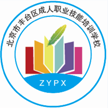 北京市丰台区成人职业技能培训学校
16考点：评价中心技术
7.关于无领导小组讨论的说法，正确的有（  ）
A.可以采用两难性问题
B.通常会涉及可能会在一位管理者的案头出现的各种需要处理的文件
C.操作性问题适合技术性比较强的行业
D.根据自己对角色的认识或担任相关角色的经验来进行相应的语言表达和行为
E.对测试题目的要求较高，对评价者的评分技术要求较高，被测试者仍然有可能会有识地表现自己或掩饰自己
8.可以引发被测试者的充分辩论且适用于指定角色的无领导小组讨论的试题是（  )
A.开放式问题
B.操作性问题
C.两难性问题
D.资源争夺性问题
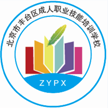 北京市丰台区成人职业技能培训学校
9.关于无领导小组讨论的说法，正确的有（  ）
A.考官并不参与讨论，而是在不干扰讨论的情况下进行观察
B.通过无领导小组讨论可以考察求职者的口头表达以及人际交往等方面的能力
C.无领导小组讨论让一开始没有领导者的一组人通过讨论选出一位领导者
D.在无领导小组讨论中，求职者的地位是平等的
E.无领导小组讨论使用的问题必须是两难性的问题
考点：面试
10.与非结构化面试相比，结构化面试的特点有（  )
A.面试问题很容易受到面试考官个人兴趣或工作背景等因素的影响
B.面试考官和被面试者的谈话不那么顺畅和自然
C.面试考官可以根据被面试者的个人特征对一些个性化的问题进行更为深入的探讨
D.可以做到面试的结构性与灵活性的结合
E.面试的公平性可以保证
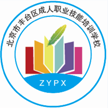 北京市丰台区成人职业技能培训学校
考点：面试
11.关于按组织形式划分的面试类型的优缺点，表述错误的是（  ）
A.单独面试双方对话不顺利时，容易出现比较尴尬的场面
B.系列面试能够比较快速、准确地做出评价
C.小组面试可以使各面试考官在提问题的时候注意互相补充
D.集体面试能够考查候选人的人际关系能力和语言表达能力

12.由一组面试考官在同一时间和同一场所，共同对一名被面试者进行提问、观察并做出评价的面试方法属于（  ）
A.单独面试
B.系列面试
C.小组面试
D.集体面试
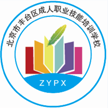 北京市丰台区成人职业技能培训学校
考点：面试
13.情境化结构面试通常需要遵循“STAR”原则，其中需要完成的主要工作任务由（  ）表示
A.A
B. S
C.R
D. T

14.“如果客户投诉你的某位下属存在工作态度问题，你会怎么做？”这种面试问题属于（  ）
A.知识性问题
B.人格性问题
C.经验性问题
D.情境化问题
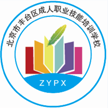 北京市丰台区成人职业技能培训学校
考点：面试
15.根据标准化程度划分的面试类型不包括（  ）
A.结构化面试
B.一对一面试
C.电话面试
D.非结构化面试
E.半结构化面试
16.公司决定对面试考官进行系统培训，这种系统培训应当让考官掌握的要点包括（  ）
A.为了更好地考核候选人的真实情况，应让候选人充分发挥，不要试图控制面试时间
B.如果在面试之初就对一位候选人很有把握，可尽快作出决定，不必浪费太多时间
C.了解面试中容易出现的误区和相应的解决方法
D.让面试考官学会如何与各种不同类型的被面试者打交道
E.应当对不同的被面试者提问的问题不一致
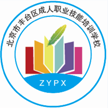 北京市丰台区成人职业技能培训学校
考点：面试
17.组织根据某种特定的先后顺序，安排组织中的若干人员对同一位被面试者进行多轮面试，最后再将所有面试考官独立得出的面试结果加以汇总，从而最终得出面试结论。这种面试是（  ）
A.系列面试
B.小组面试
C.单独面试
D.集体面试
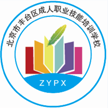 北京市丰台区成人职业技能培训学校
17考点：履历分析
1.关于履历分析技术对作为分析对象的履历要求的说法，正确的有（  ）
A.真实
B.清晰
C.全面
D.必须和工作相关
E.实用性强
案例
2.最近，某公司人力资源部对员工甄选效果进行了评估，发现了一些不太理想的情况。第一，公司很多管理人员甚至高层管理人员不重视员工甄选工作，参与面试时存在“应付差事”“走过场”的情况，向求职者提出的问题天马行空，比较随意。第二，有些已经录用的员工与公司文化不相匹配。例如，有些人沟通能力较差，缺乏团队合作精神，无法融入集体。第三，尽管公司在甄选过程中采用了多种测试方法，但在实际工作中却发现，一些当时测试得分较高的人，其实实际工作绩效反而不如一些测试分数相对较低的人。人力资源部就这些情况，咨询了相关专家。专家建议针对第一种情况可实施情景化结构面试并建立题库：针对第二种情况可增加无领导小组讨论方法。根据以上材料，回答下列问题：
（1）下列面试问题中，属于情境化的结构面试题目的是（）。A.请谈一谈你本人有哪些优点B.请谈一下你对所面试工作的认识用来备非后公司C.请谈一谈你为什么希望进入本公司D.请你举一个具体的例子，说明你自己确定了一个很高的目标并最终得以实现
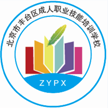 北京市丰台区成人职业技能培训学校
17考点：案例    2.最近，某公司人力资源部对员工甄选效果进行了评估，发现了一些不太理想的情况。第一，公司很多管理人员甚至高层管理人员不重视员工甄选工作，参与面试时存在“应付差事”“走过场”的情况，向求职者提出的问题天马行空，比较随意。第二，有些已经录用的员工与公司文化不相匹配。例如，有些人沟通能力较差，缺乏团队合作精神，无法融入集体。第三，尽管公司在甄选过程中采用了多种测试方法，但在实际工作中却发现，一些当时测试得分较高的人，其实实际工作绩效反而不如一些测试分数相对较低的人。人力资源部就这些情况，咨询了相关专家。专家建议针对第一种情况可实施情景化结构面试并建立题库：针对第二种情况可增加无领导小组讨论方法。根据以上材料，回答下列问题：
（1）下列面试问题中，属于情境化的结构面试题目的是（  ）
A.请谈一谈你本人有哪些优点
B.请谈一下你对所面试工作的认识
C.请谈一谈你为什么希望进入本公司
D.请你举一个具体的例子，说明你自己确定了一个很高的目标并最终得以实现
（2）关于无领导小组讨论的说法，正确的是（  ）
A.无领导小组讨论能够考察被试者的人际沟通能力、口头表达能力和领导能力
B.在无领导小组讨论中，每个人的地位都是平等的
C.在无领导小组讨论中，评价者不参与讨论过程   D.无领导小组讨论对评价者的评价技术要求比较低
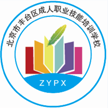 北京市丰台区成人职业技能培训学校
17考点：案例    
2.最近，某公司人力资源部对员工甄选效果进行了评估，发现了一些不太理想的情况。第一，公司很多管理人员甚至高层管理人员不重视员工甄选工作，参与面试时存在“应付差事”“走过场”的情况，向求职者提出的问题天马行空，比较随意。第二，有些已经录用的员工与公司文化不相匹配。例如，有些人沟通能力较差，缺乏团队合作精神，无法融入集体。第三，尽管公司在甄选过程中采用了多种测试方法，但在实际工作中却发现，一些当时测试得分较高的人，其实实际工作绩效反而不如一些测试分数相对较低的人。人力资源部就这些情况，咨询了相关专家。专家建议针对第一种情况可实施情景化结构面试并建立题库：针对第二种情况可增加无领导小组讨论方法。根据以上材料，回答下列问题：
（3）第三种情况表明，该公司员工甄选体系的（  ）比较低
A.预测效度
B.构想效度
C.内部一致性信度
D.重测信度
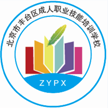 北京市丰台区成人职业技能培训学校
17考点：案例    
3.某公司过去的员工甄选工作比较简单，一般是人力资源部门先筛选简历，重点看简历是否符合公司的任职资格要求，然后再将条件最好的几个人推荐给用人部门进行简单的笔试和面试。最近几年，公司发现这种过于简单的员工甄选方法存在很多问题。问题一是陆续出现了一些管理人员违规侵占公司利益的问题。经过调查发现，公司录用的跳槽过来的个别人员在上家公司工作时就存在类似问题，因为被发现，才不得不选择跳槽。问题二是公司采用的甄选测试方法缺乏有效性，一些测试得分较高的人被录用后，实际工作绩效却不如一些分数你的人。问题三是由于面试考官没有受过系统培训，面试方法不够科学。问题四是公司在招管理人员时，只进行简单的笔试和面试，甄选方法过于单一，效果欠佳。为此，公司人力资源管理部门准备系统学习和掌握员工甄选工作的基本原理和相关范，并在此基础上改进公司员工甄选系统，包括引进评价中心技术、改善面试效果等。根据以上材料，回答下列问题：
（1）一些测试得分较高的人被录用后，实际工作绩效却不如一些分数低的人，这说明该公司甄选测试的（  ）比较低。
A.内部一致性效度
B.预测效度
C.同质性效度
D.分半效度
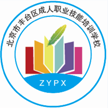 北京市丰台区成人职业技能培训学校
17考点：案例    
（2）为了解决案例中的问题一，该公司可以采取的措施有（  ）
A.对候选人进行履历分析以更好地了解其背景
B.对候选人进行知识测试以了解其专业知识程度
C.对候选人进行认知能力测试以了解其认知能力
D.对候选人进行职业兴趣测试以了解其职业兴趣
（3）为了解决案例中的问题三，公司决定对面试考官进行系统培训。这种系统培训应当让考官掌握的要点包括（  ）
A.为了更好地考核候选人的真实情况，应让候选人充分发挥，不要试图控制面试时间
B.如果在面试之初，就对一位候选人很有把握，可尽快作出决定，不必浪费太多时间
C.了解面试中容易出现的误区和相应的解决方法
D.为了更好地考察，考官应该在面试前留出时间看候选人的简历
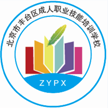 北京市丰台区成人职业技能培训学校
17考点：案例    
（4）为了解决案例中的问题四，该公司准备采用评价中心技术，关于评价中心技术的说法，正确的是（  ）
A.评价中心技术能够有效考察候选人的管理能力和问题解决能力
B.评价中心技术通过要求候选人完成实际工作任务来进行测试
C.评价中心技术在甄选管理人员方面具有较高的效度
D.评价中心技术包括公文筐测试和角色扮演
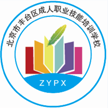 北京市丰台区成人职业技能培训学校
第七章 绩效管理
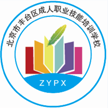 北京市丰台区成人职业技能培训学校
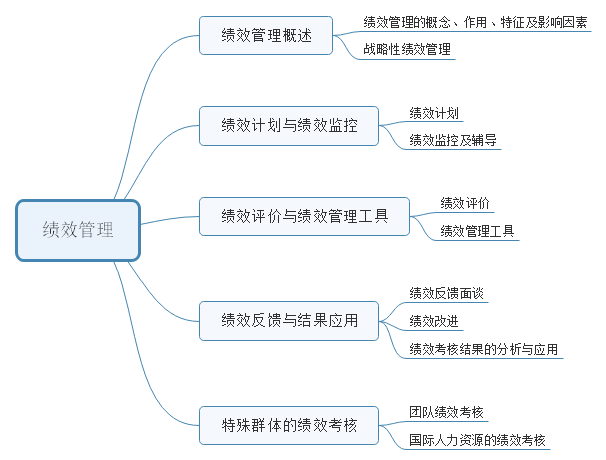 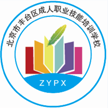 北京市丰台区成人职业技能培训学校
1.绩效管理和绩效考核的关系
2.绩效管理的作用
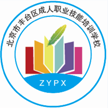 北京市丰台区成人职业技能培训学校
3.有效绩效管理的特征及影响因素
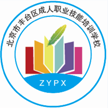 北京市丰台区成人职业技能培训学校
4.适用于取得竞争优势战略的绩效管理
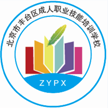 北京市丰台区成人职业技能培训学校
5.适用于不同竞争态势战略的绩效管理
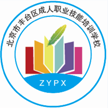 北京市丰台区成人职业技能培训学校
6.绩效计划概念及其目标
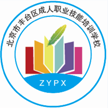 北京市丰台区成人职业技能培训学校
7.绩效计划的内容
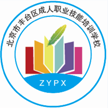 北京市丰台区成人职业技能培训学校
8.绩效计划制订原则和步骤
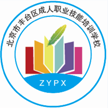 北京市丰台区成人职业技能培训学校
9.绩效监控
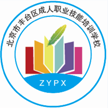 北京市丰台区成人职业技能培训学校
10.绩效辅导和绩效计划的调整
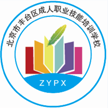 北京市丰台区成人职业技能培训学校
11.绩效评价技术汇总表
12.量表法各个绩效评价技术的概念
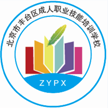 北京市丰台区成人职业技能培训学校
13.比较法各个绩效评价技术的优缺点
1.排序法（从高到底）优缺点
2.配对比较法（获胜次数-）优缺点
3.强制分布法（正态分布）优缺点
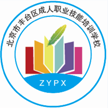 北京市丰台区成人职业技能培训学校
14.描述法各个绩效评价技术的优缺点
1.关键事件法-核心关键事件的定义
2.不良事故评估法-预先设计不良事故清单（不会对企业目标的实现起到决定性作用，一旦失误，会给
企业带来巨大的甚至是难以弥补的损失）
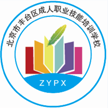 北京市丰台区成人职业技能培训学校
15.绩效评价常见误区及应对方法
绩效评价常见误区及应对方法
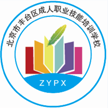 北京市丰台区成人职业技能培训学校
16.绩效评价主体的培训
17.绩效管理工具
绩效管理工具包括目标管理法、标杆超越法、关键绩效指标法和平衡计分卡法。它从单纯的绩效评价工具上升到战略性绩效管理工具。
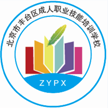 北京市丰台区成人职业技能培训学校
18.目标管理法
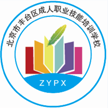 北京市丰台区成人职业技能培训学校
19.标杆超越法
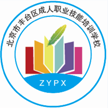 北京市丰台区成人职业技能培训学校
20.关键绩效指标法
1.概念：关键绩效指标是反映个体关键绩效贡献的评价依据和量化指标。
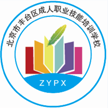 北京市丰台区成人职业技能培训学校
20.关键绩效指标法
2．设计流程
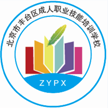 北京市丰台区成人职业技能培训学校
3．注意事项
4．优势、劣势分析
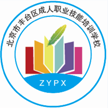 北京市丰台区成人职业技能培训学校
21.平衡计分卡法
1．概念
2．设计流程和注意事项
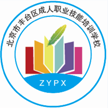 北京市丰台区成人职业技能培训学校
3．优势、劣势分析
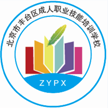 北京市丰台区成人职业技能培训学校
22.绩效反馈面谈的目的和操作流程
1. 绩效反馈面谈的目的和操作流程
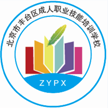 北京市丰台区成人职业技能培训学校
2. 绩效反馈面谈的内容、注意事项
3. 面谈中评价者的误区和绩效面谈的技巧
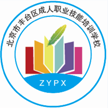 北京市丰台区成人职业技能培训学校
23.绩效改进概念和程序
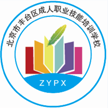 北京市丰台区成人职业技能培训学校
24.绩效改进的方法
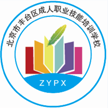 北京市丰台区成人职业技能培训学校
25.绩效考核结果的应用
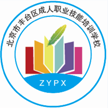 北京市丰台区成人职业技能培训学校
26.团队绩效考核
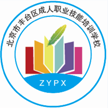 北京市丰台区成人职业技能培训学校
27.国际人力资源的绩效考核
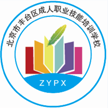 北京市丰台区成人职业技能培训学校
18考点：绩效管理概述
1.关于绩效管理与绩效考核的说法，正确的是（  ）
A.绩效考核侧重于信息的沟通和绩效的提高
B.绩效管理有助于组织战略目标的实现
C.绩效管理是绩效考核的重要组成部分
D.绩效考核有助于建设和谐的组织文化
2.关于有效的绩效管理体系的说法，正确的有（  ）
A.可靠性是指能够确保不同的评价者对同一个员工的评价基本相同
B.准确性是指可以明确区分高效率员工和低效率员工
C.敏感性是指能够将工作标准和组织目标相联系
D.可接受性是指能够得到组织上下的接受和支持
E.实用性是指收益要大于绩效管理体系的建立和维护成本
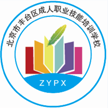 北京市丰台区成人职业技能培训学校
18考点：绩效管理概述
3.关于绩效管理的说法，错误的是（   )
A.绩效管理是管理者与员工通过持续开放的沟通，就组织目标和目标实现方式达成共识的过程
B.绩效管理侧重于绩效的评估
C.绩效管理的目的之一是建立绩效优化体系，实现组织与个人绩效的紧密结合
D.绩效管理强调信息的沟通和绩效的提高
4.影响绩效管理实施有效性的因素包括（   )
A.绩效奖金的发放方式
B.高层领导者的支持
C.管理者对绩效管理的认知
D.绩效系统的时效性
E.绩效管理与组织战略的相关性
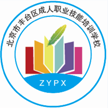 北京市丰台区成人职业技能培训学校
18考点：战略性绩效管理
5.对于采用成本领先战略的企业，适宜的绩效管理策略是（  ）
A.选择以结果为导向的绩效考核方法
B.评价指标选择一些非财务指标
C.采取频繁的绩效考核和多元化的评价主体
D.选择以行为为导向的绩效考核方法
6.关于企业不同竞争战略下的绩效管理策略的说法，正确的是（  ）
A.采用成本领先战略的企业，应尽量使绩效考核的主体多元化
B.采用差异化战略的企业，应尽量缩短绩效考核的周期解
C.采用差异化战略的企业，应尽量使绩效考核的主体简单化
D.采用成本领先战略的企业，应选取以结果为导向的绩效考核方法
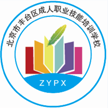 北京市丰台区成人职业技能培训学校
18考点：战略性绩效管理
7.关于不同竞争态势战略下的绩效管理策略的说法，正确的是（  ）
A.企业在采用探索者战略时，绩效考核应尽量采用以内部流程为导向的评价方法
B.企业在采用跟随者战略时，绩效考核应尽量采用平衡计分卡法生的评价课为黄国
C.企业在采用探索者战略时，绩效考核应尽量采用以行为为导向的评价方法
D.企业在采用防御者战略时，绩效考核应尽量多角度地选择考核指标
8.采用跟随者战略的企业适宜采用的绩效考核方法是（  ）
A.关键事件法
B.以行为为导向的考核方法
C.标杆超越法
D.行为锚定法
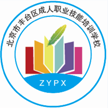 北京市丰台区成人职业技能培训学校
18考点：绩效计划
9.绩效计划的内容、形式、指标的设定要充分考虑到不同职位的特点，体现的制订原则是（  ）
A.战略相关性原则
B.系统化原则
C.职位特色原则
D.突出重点原则
10.关于绩效计划的说法，错误的是（  ）
A.绩效计划是绩效管理的第一个环节，是绩效管理的起点
B.绩效计划的制订是一个自上而下的过程，也可以是自下而上的过程
C.绩效计划应该由各级主管和员工共同参与制订
D.绩效计划目标可以包括绩效目标和发展目标两类
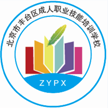 北京市丰台区成人职业技能培训学校
18考点：绩效计划
11.绩效目标中的发展目标强调的是与组织目标相一致的（  ）
A.部门目标
B.个人目标
C.价值观
D.能力
E.核心行为
19考点：绩效监控及辅导
1.关于绩效辅导的说法，错误的是（  ）
A.绩效辅导是绩效考核的一种方法和手段
B.绩效辅导是一种提高员工绩效水平的方法
C.绩效辅导能够帮助员工解决当前绩效实施过程中出现的问题
D.绩效辅导贯穿于绩效实施的全过程，是一种经常性的管理行为
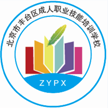 北京市丰台区成人职业技能培训学校
19考点：绩效监控及辅导
2.关于绩效辅导的说法，错误的是（  ）
A.绩效辅导是绩效考核的一种方法和手段
B.绩效辅导是一种提高员工绩效水平的方法
C.绩效辅导能够帮助员工解决当前绩效实施过程中出现的问题
D.绩效辅导贯穿于绩效实施的全过程，是一种经常性的管理行为

3.关于绩效监控与绩效辅导的说法，错误的是（  ）
A.绩效辅导是在已经掌握下属工作绩效的前提下，为提高绩效水平而进行的一系列活动
B.绩效监控是绩效辅导的基础
C.绩效监控是管理者为掌握下属的工作绩效情况而进行的一系列活动
D.绩效监控能够客观、准确地评价员工工作行为和工作结果
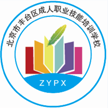 北京市丰台区成人职业技能培训学校
19考点：绩效评价
4.关于绩效评价误区的说法，正确的是（  ）
A.上级根据最初印象对员工做出绩效评价，因此产生的评价误区称为刻板印象解
B.上级对员工某一特质产生强烈、清晰的感知，导致其忽略了此员工其他方面品质，因此产生的评价误区称为晕轮效应
C.上级不恰当地给自己喜爱的下属较高的绩效评价分数，因此产生的评价误区称为盲点效应
D.上级对员工的绩效评价结果受到员工所属群体的影响，因此产生的评价误区称为首因效应
5.关于绩效评价误区的说法，正确的是（  ）
A.上级根据过宽或过严的标准对员工进行绩效评价的误区，称为趋中效应
B.上级根据对员工的最初印象做出绩效评价的误区，称为晕轮效应
C.上级根据对员工的最终印象做出绩效评价的误区，称为近因效应
D.上级对员工的某种强烈而清晰的特质感知导致其忽略了员工在其他方面的表现，这种评价误区称为盲点效应
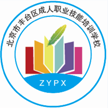 北京市丰台区成人职业技能培训学校
19考点：绩效评价
6.关于绩效评价技术的说法，正确的有（  ）。
A.图尺度评价法开发成本较低，但适应性不强
B.行为锚定法的计量方法更为准确，评价结果有利于绩效反馈
C.配对比较法在人数较少的情况下，能快速比较出员工的绩效水平
D.强制分布法的结果比较客观，且有利于管理手段的实施
E.关键事件法非常费时
7.下列绩效评价技术属于比较法的有（  ）
A.排序法
B.配对比较法
C.行为锚定法
D.强制分布法
E.关键事件法
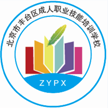 北京市丰台区成人职业技能培训学校
19考点：绩效评价
8.行为观察量表法的主要缺点有（  ）
A.很难包括所有的行为指标的代表性样本
B.开发成本高
C.效度有待提高
D.主管人员单独考核工作量太大
E.操作流程简单
9.关于绩效评价技术的说法，正确的是（  )
A.根据某项评价标准，将每位员工逐一与其他员工比较选出优胜者，最后根据每位员工获胜的次数进行绩效排序，这种绩效评价方法是配对比较法
B.列出评估指标，要求评估者在观察的基础上将员工的工作行为与评价标准进行对照以判断该行为出现的频率或完成程度，这种绩效评价方法是交替排序法
C.将每项工作的特定行为用一张等级表（从最积极的行为到最消极的行为）进行反映评估者只需将员工的行为对号入座，这种绩效评价方法是行为观察量表法
D.采取“掐头去尾”和“逐级评价”的方法最终获得员工业绩排序。这种绩效评价方法是行为锚定法
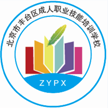 北京市丰台区成人职业技能培训学校
19考点：绩效评价
10.关于绩效评价技术的说法，错误的是（  ）
A.强制分布法要求评估者将被评估者的绩效结果放入一个类似于正态分布的标准中
B.行为观察量表法是指列出评估指标，要求评估者在观察的基础上将员工的工作行为与评价标准进行对照，以判断该行为出现的频率或完成程度
C.图尺度评价是指将每项工作的特定行为用一张等级表（从最积极的行为到最消极的行为）进行反映，评估者只需将员工的行为对号入座
D.简单排序法是指评价者把所有员工按照业绩的顺序排列起来
19考点：绩效管理工具
11.关于绩效管理工具的说法，正确的是（  ）
A.目标管理法的假设之一是员工天生不喜欢工作，只要有可能就会逃避工作
B.标杆超越法设计流程中选择标杆时，标杆企业不需要有卓越的业绩
C.关键绩效指标必须是数量类指标
D.与目标管理法和标杆超越法相比，关键绩效指标法与平衡计分法更适用于企业战略重大调整期
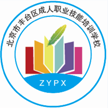 北京市丰台区成人职业技能培训学校
19考点：绩效管理工具
12.关干绩效管理工具的说法，正确的是（  ）
A.目标管理法的假设之一是员工是愿意工作的，而不是逃避工作的
B.目标管理法比关键绩效指标法更适合用于企业战略调整期
C.标杆超越法强调标杆企业应该与本企业高度相似并且属于同一行业
D.关键绩效指标必须是数量类指标

13.关于绩效管理工具中的平衡计分卡法的说法，错误的是（  ）
A.这种方法的实施成本很高
B.这种方法避免了仅仅关注财务指标的弊端
C.这种方法实现了评估系统与控制系统的结合
D.这种方法着眼于企业的短期目标实现
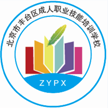 北京市丰台区成人职业技能培训学校
19考点：绩效管理工具
14.关于关键绩效指标法的表述，错误的有（  ）
A.是反映企业关键绩效指标贡献的评价依据和量化指标
B.是对重点活动的反映
C.指标不是一成不变的
D.指标类型包括数量类和质量类
E.要求同类型职位的关键绩效指标必须保持一致
20考点：绩效反馈面谈
1.关于绩效面谈的说法，正确的是（  ）
A.在绩效面谈中，主管人员应当将重点放在对员工进行批评和教育方面
B.主管人员应该主导绩效面谈，可以随时打断员工的陈述
C.主管人员可以利用在公司食堂吃午餐的时间与员工进行绩效面谈
D.在绩效面谈时，主管人员应当以积极的方式结束谈话
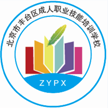 北京市丰台区成人职业技能培训学校
20考点：绩效反馈面谈
2.关于绩效反馈面谈的说法，错误的是（  ）
A.应采取赞扬与建设性批评结合的方式
B.分析不良绩效产生的原因并探讨解决方案才是面谈的核心
C.面谈中员工应认真倾听，避免对立和冲突
D.应开诚布公，客观解释绩效现状，切忌含糊笼统

3.为了避免走入绩效面谈中的“理解不足”误区，管理者应采取的行是（  ）
A.在面谈结束时，归纳并确认谈话内容
B.尽量避免同时对两件以上的事情发问
C.多提一些开放性的问题，引发员工思考
D.尽量考虑对方的立场，以同情的态度提出建议
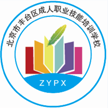 北京市丰台区成人职业技能培训学校
20考点：绩效改进
4.找出工作绩效差距，制定并实施有针对性的改进计划来提高员工绩效水平的过程称为（  ）
A.绩效计划
B.绩效辅导
C.绩效反馈
D.绩效改进

5.一家企业在整个业务流程的所有环节上都努力运用科学的方法提高效率减少失误率，以使整个流程达到最优状态来满足客户的要求，这种绩效改进方法是（  ）
A.标杆超越法
B.ISO质量管理体系
C.卓越绩效标准
D.六西格玛管理
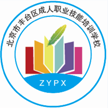 北京市丰台区成人职业技能培训学校
20考点：绩效改进
6.关于绩效改进方法的说法，错误的是（  ）
A.卓越绩效标准关注组织的管理理念
B.六西格玛管理关注组织业务流程的误差率
C.ISO质量管理体系关注组织产品或服务的生产过程
D.标杆超越法中的企业标杆必须是管理水平相当、业绩相近的企业

7.对绩效改进效果进行评价的维度不包括（  ）
A.员工对绩效改进结果的反应
B.员工能力素质的提升程度
C.员工工作心态调整的程度
D.员工工作方式的改进效果
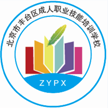 北京市丰台区成人职业技能培训学校
20考点：绩效考核结果的应用
8.企业可以根据绩效考核结果划分出四种类型的员工，关于针对这四种员工应当采取的措施的说法，正确的有（  ）
A.应该对堕落型员工进行适当的惩罚以促使其改善绩效
B.应该对贡献型员工给予必要的奖励
C.应该对冲锋型员工进行绩效辅导
D.应该对安分型员工进行必要的培训以提升其工作技能
E.应该对防守型员工加以更严密的监督
9.绩效考核后，组织可以通过对员工（  ）的交叉分析，将员工划分成安分型、贡献型、堕落型和冲锋型四种类型
A.工作分析
B.人际关系
C.工作经验
D.工作态度
E.工作能力
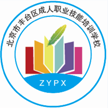 北京市丰台区成人职业技能培训学校
20考点：绩效考核结果的应用
10.绩效考核的结果可以应用的方面不包括（  ）
A.招聘
B.人员调配
C.奖金分配
D.入、离职办理

20考点：团队绩效考核
11.知识型团队的绩效考核指标不包括（  ）
A.追求员工工作态度的过程型指标
B.判断工作产出成果的效益型指标
C.追求投入产出比例的效率型指标
D.追求长远影响的递延型指标
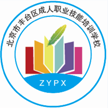 北京市丰台区成人职业技能培训学校
20考点：团队绩效考核
12.关于团队绩效考核的说法，正确的是（  )
A.确定团队绩效考核指标与个人绩效考核指标的方法无明显差异
B.在进行团队绩效考核时，成员之间不应进行沟通
C.团队绩效考核指标可采用工作流程图方法确定
D.团队绩效考核主要评价团队负责人的绩效

13.建立团队层面绩效考核指标的方法包括（  ）
A.利用客户关系图来确定团队绩效考核指标
B.利用组织绩效指标来确定团队绩效考核指标
C.利用绩效金字塔来确定团队绩效考核指标
D.利用工作分析图来确定团队绩效考核指标
E.利用工作流程图来确定团队绩效考核指标
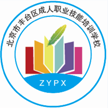 北京市丰台区成人职业技能培训学校
20考点：团队绩效考核
14.对知识型团队的绩效考核，应以（  ）为导向
A.行为
B.员工的特征
C.结果
D.员工的态度

15.关于跨部门团队绩效考核的说法，错误的是（  ）
A.跨部门团队绩效考核的关键是做好考核的标准化
B.跨部门团队的绩效考核应当建立以人为本的考核制度
C.在跨部门的绩效考核中，各部门要建立不同的考核标准
D.矩阵制的组织结构适宜采用跨部门团队的绩效考核
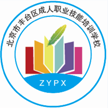 北京市丰台区成人职业技能培训学校
16.关于知识型团队的绩效考核的说法，正确的有（  ）
A.效率型指标能够反映知识型团队的工作产出成果
B.风险型指标能够判断不确定性风险的数量和对团队及其成员的危害程度
C.效益型指标能够反映知识型团队所付出的成本和投入产出比
D.递延型指标能够反映知识型团队的工作过程和工作结果对客户、投资者、团队成员的长远影响
E.知识型团队的绩效考核应该以行为为导向
20考点：国际人力资源的绩效考核
17.跨国公司对员工的绩效考核（  ）
A.更关注当期业绩而非长远发展
B.更倾向于基于结果的绩效考核
C.更注重管理者和员工的沟通
D.更重视个人、团队和公司目标的密切结合
E.更强调企业的长远发展
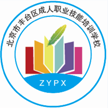 北京市丰台区成人职业技能培训学校
21考点：案例--首先是给老王打分，老王家庭比较困难，苗经理想到自己也曾经困难过，而且老王是部门内两位副经理中工作年限较长的一位，多年来对部门各项工作的安排都积极拥护，尽管不少工作差强人意，但苗经理仍然把他评为：优秀。然后是给小赵打分，虽说小赵的各项工作，干得不错。但小赵年初刚来时，有一次上班时间玩游戏，被巡视的上级领导逮住。搞得苗经理自己很没面子，想到这儿，苗经理把小赵评为：基本合格。至于小钱，工作能力和工作态度实在一般，工作中还出过几次大的差错，按道理应该给个不合格。但想到小钱不好惹，为了避免将来发生冲突，苗经理把他确定在合格档次上。年终绩效考核结束后，公司发现像苗经理这样稀里糊涂考核员工绩效的管理人员还不少，为了提高绩效考核质量，决定对全体管理者进行相关培训。根据以上材料，回答下列问题：
（1）苗经理对老王的绩效评价，陷入了（  ）误区。
A.年资倾向   B.盲点效应   C.晕轮效应   D.职位倾向
（2）苗经理对小赵的绩效评价，陷入了（  ）误区
A.过严倾向   B.近因倾向   C.晕轮效应   D.首因效应
（3）苗经理对小钱的绩效评价，陷入了（  ）误区
A.刻板印象   B.近因倾向    C.过宽倾向   D.首因效应
（4）该公司对苗经理等人进行绩效评价主体培训的内容应当包括（  ）
A.绩效考核的理论和技术            B.工作绩效的多角度性  
C.绩效考核误区的类型及其避免方法  D.激励员工提升绩效的技巧
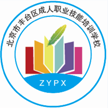 北京市丰台区成人职业技能培训学校
THANK